加入音訊
（宜蘭縣版學生資訊課程教材）Chrome OS 版本
點選帳戶頭像
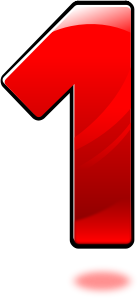 （宜蘭縣版學生資訊課程教材）Chrome OS 版本
點選「創作者工作室」
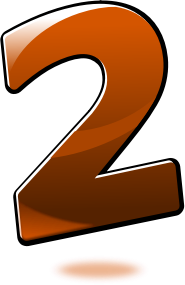 （宜蘭縣版學生資訊課程教材）Chrome OS 版本
點選「影片管理員」
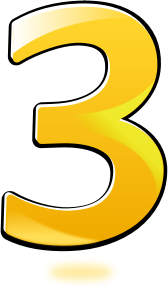 （宜蘭縣版學生資訊課程教材）Chrome OS 版本
點選「編輯」
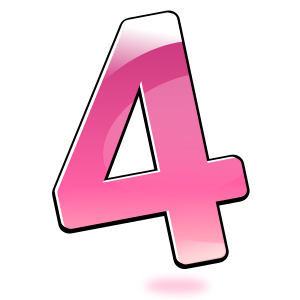 （宜蘭縣版學生資訊課程教材）Chrome OS 版本
點選「音訊」
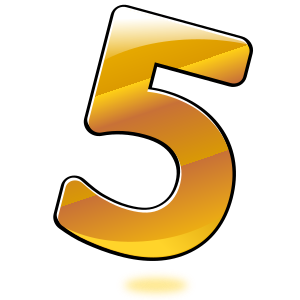 （宜蘭縣版學生資訊課程教材）Chrome OS 版本
點選「熱門曲目」
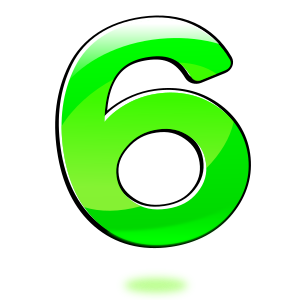 （宜蘭縣版學生資訊課程教材）Chrome OS 版本
選擇曲目類型
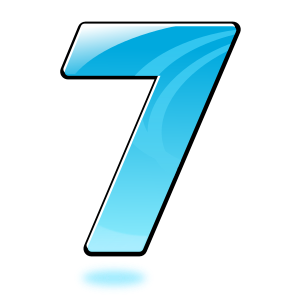 （宜蘭縣版學生資訊課程教材）Chrome OS 版本
選擇曲目
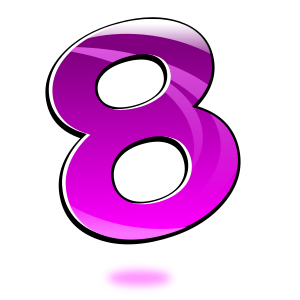 （宜蘭縣版學生資訊課程教材）Chrome OS 版本
調整音訊
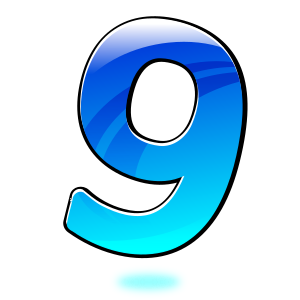 （宜蘭縣版學生資訊課程教材）Chrome OS 版本
點選「放置完成」
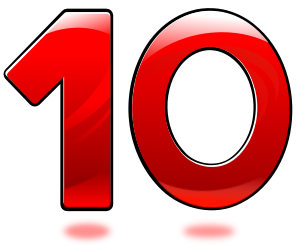 （宜蘭縣版學生資訊課程教材）Chrome OS 版本
點選「儲存」
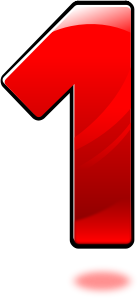 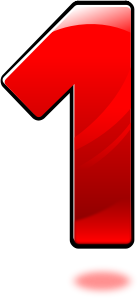 （宜蘭縣版學生資訊課程教材）Chrome OS 版本